Nov 2021
Project: IEEE P802.15 Working Group for Wireless Personal Area Networks (WPANs)

Submission Title: More on narrowband assisted multi-millisecond UWB	
Date Submitted: 12 November, 2021	
Source: Ersen Ekrem, Ido Bettesh, and Moche Cohen (Apple Inc.)
Address: One Apple Park Way, Cupertino, CA 95104, USA
E-Mail: ersenek@gmail.com
	
Abstract:	Discussion of how NB and UWB signaling can cooperate to improve the UWB link budget.
Purpose:	Illustrate NB/UWB coordination to improve the operating range of UWB ranging use cases.
Notice:	This document has been prepared to assist the IEEE P802.15.  It is offered as a basis for discussion and is not binding on the authoring individual(s) or organization(s). The material in this document is subject to change in form and content after further study. The authors(s) reserve(s) the right to add, amend or withdraw material contained herein.
Slide 1
E. Ekrem, et. al. (Apple Inc.)
Nov 2021
Slide 2
E. Ekrem, et. al. (Apple Inc.)
Nov 2021
NBA-MMS UWB: A refresher from July 2021
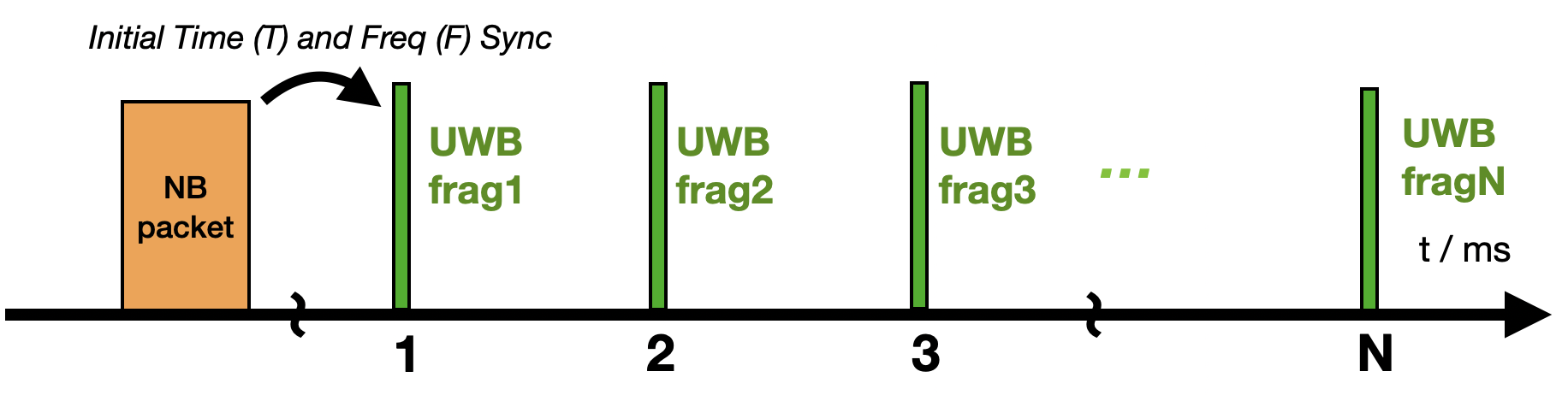 A  synergistic interplay between NB and UWB: 
Tight coupling between radios leading to link budget improvement
Tight coupling between NB and UWB radios:
NB will provide UWB precise timing and frequency offsets to assist in acquisition 
NB will own data exchange on behalf of UWB (status signaling, etc.)
Link budget improvement:
UWB will have preamble-only packets (no SFD, no data)
There will be multiple fragments separated by 1 ms for further link budget boost
Slide 3
E. Ekrem, et. al. (Apple Inc.)
Nov 2021
Narrowband Assisted Multi-Millisecond UWB
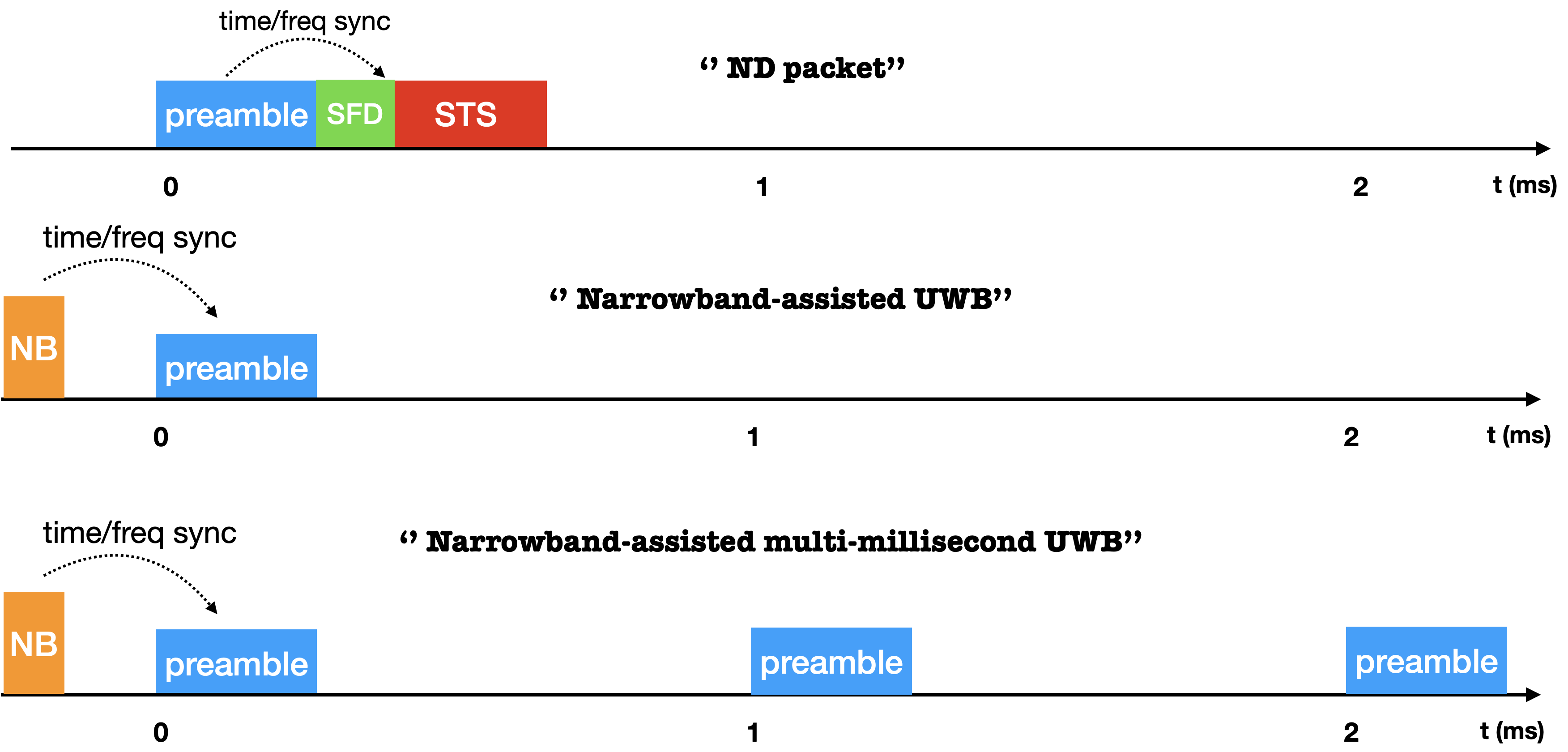 Each UWB fragment is a preamble-only packet
NB will take care of timing and frequency offset estimation & data exchange.
Slide 4
E. Ekrem, et. al. (Apple Inc.)
Nov 2021
Possible UWB Fragment Structure
Preamble structure:
Repetition of the same symbol
Symbol duration ~ 1-2 microseconds
Ipatov, Golay sequences could be used
PRF:
Could be similar the current ones in HRP such as 64, 128 MHz.
Fragment duration:
Flexible enough to trade-off between co-existence and PA complexity
Duration ~ 30 - 300 usec
Number of fragments:
Dynamic adjustment with options such as 1, 2, 4, 8 16, 32.
Slide 5
E. Ekrem, et. al. (Apple Inc.)
Nov 2021
Potential Link Budget Improvement
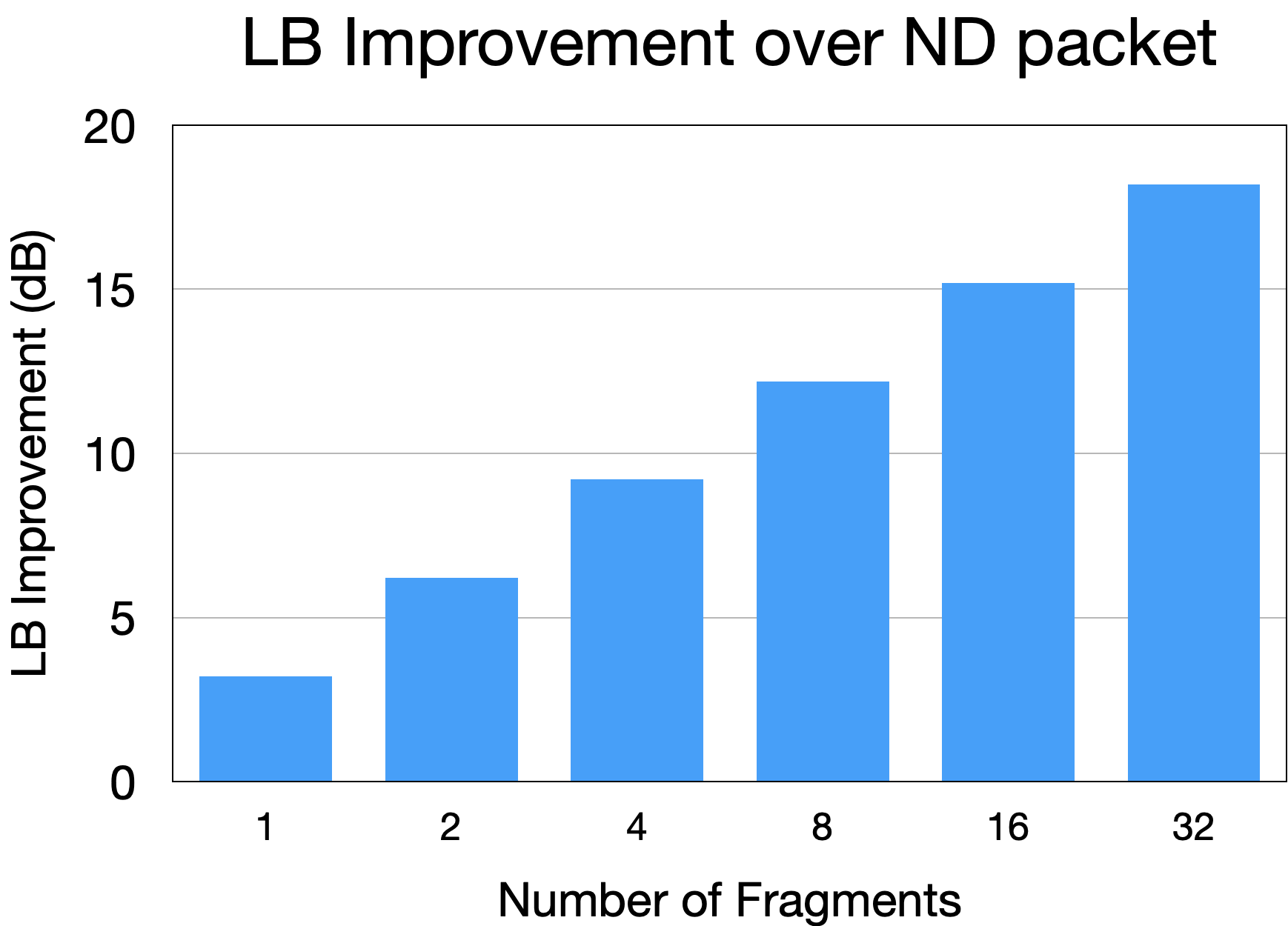 Almost 18 dB link budget improvement over ND packet!
Slide 6
E. Ekrem, et. al. (Apple Inc.)
Nov 2021
NB Radio
O-QPSK from 15.4 is very attractive:
Widely adopted in CSA (formerly ZigBee)/Thread
Efficient Tx implementation with good Rx sensitivity
UNII-3 band (5725-5850 MHz) is favorable:
2.4 GHz is crowded and far from UWB bands.
Among UNII bands, UNII-3 is the only one worldwide available.
High regulatory Tx power limits.
Sufficient channel spacing for ACI rejection such as 5 MHz BW.
Channel hopping to avoid deep fades
Other UNII bands could be optional to have a future looking standard.
Slide 7
E. Ekrem, et. al. (Apple Inc.)
Nov 2021
Air-time optimization for O-QPSK
It is highly desirable to optimize the airtime of O-QPSK
250 kbps mode might be long for certain use cases
Keep backward-compatibility and co-existence in mind:
Preamble and SFD changes should be minimal
Keeping spreading rate identical would help for that matter.
Auto-rate detect could help with co-existence, too:
SFD can be leveraged to distinguish different packet formats.
Also, more energy efficient approach compared to PHR changes!
Slide 8
E. Ekrem, et. al. (Apple Inc.)
Nov 2021
Air-time optimization for O-QPSK
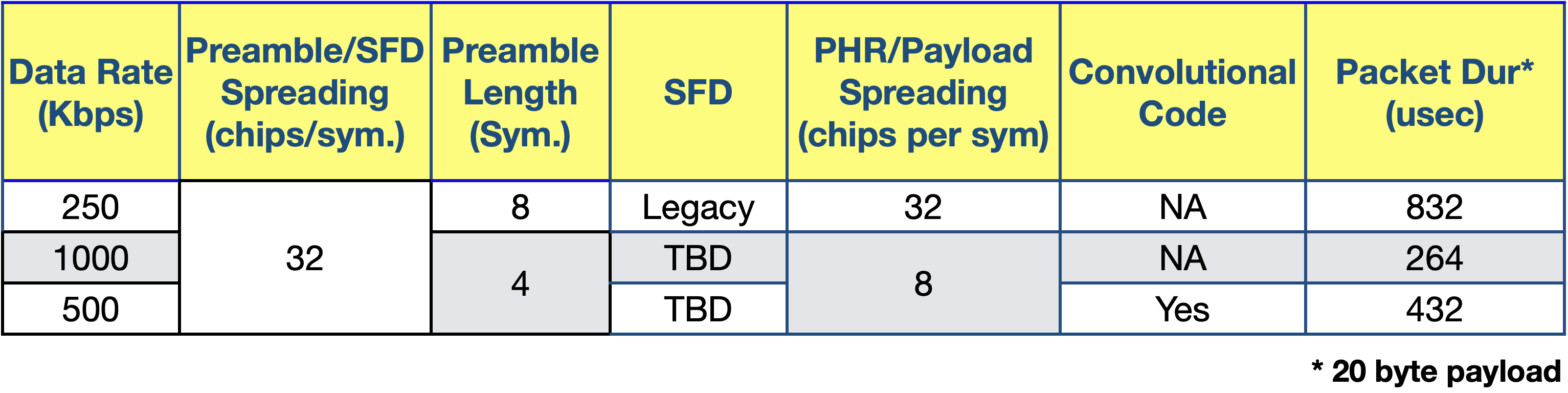 Air-time can be optimized by:
Preamble length reduction
Using higher data rates
Slide 9
E. Ekrem, et. al. (Apple Inc.)